בס"ד
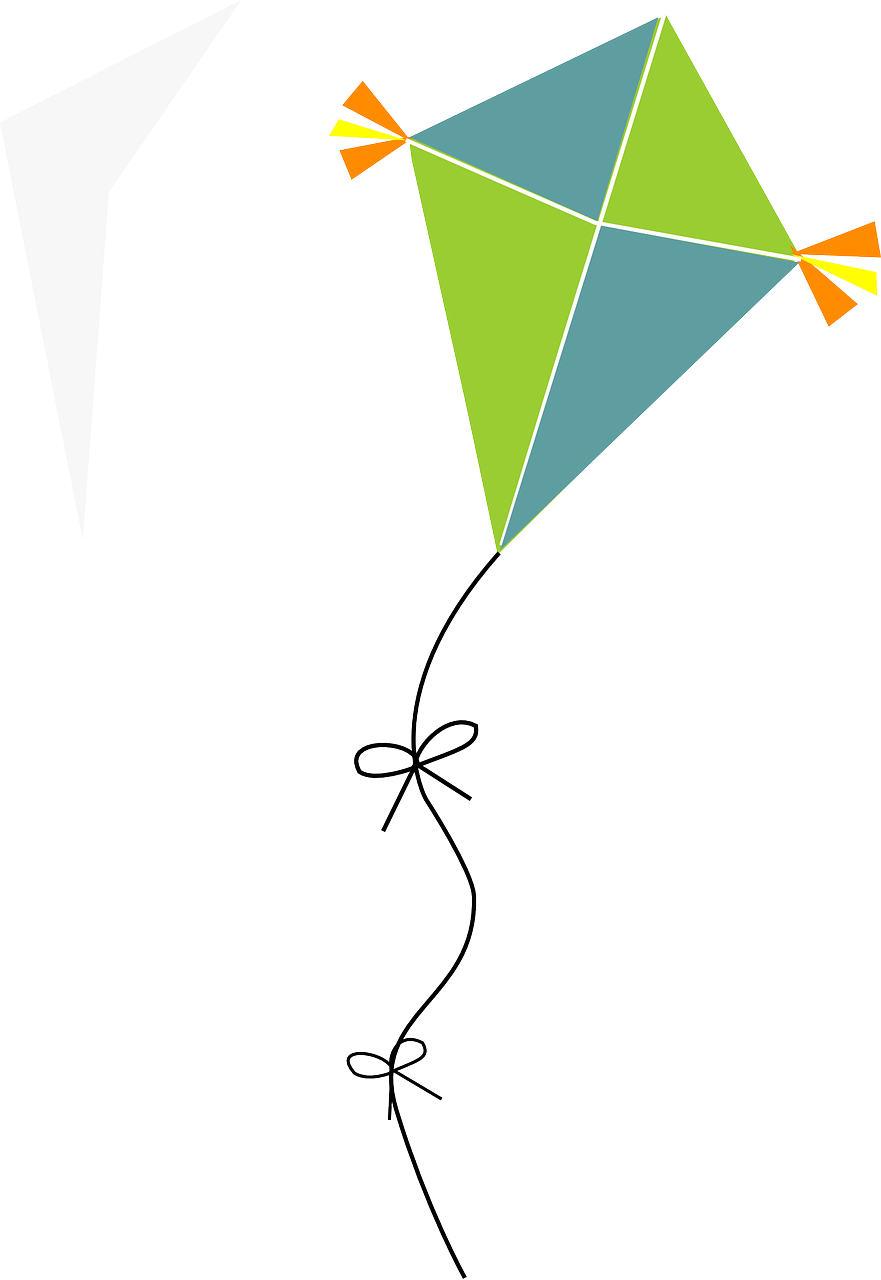 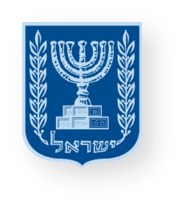 יחידת לימוד בכישורי חיים
חברים, סובלנות ומניעת אלימות 
הכיתה האכפתית – יצירת קשרים מיטביים בכיתה
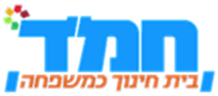 משרד החינוך
מינהל פדגוגי
אגף בכיר שירות פסיכולוגי ייעוצי
שיעור ראשון
מעבירים את זה הלאה
כתה ד' 
 בנים – תלמודי תורה חמ"ד
מיומנות מרכזיתמודעות חברתית:
הבנת ההשפעה
שיש לפעולות הפרט על האחרים
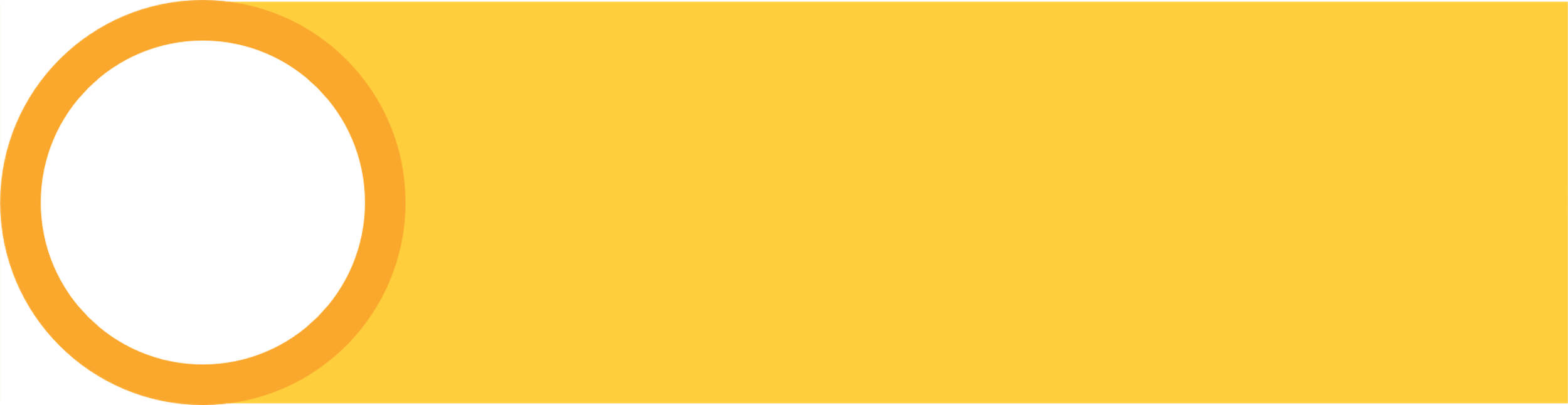 מטרות היחידה
משרד החינוך
מינהל פדגוגי
אגף בכיר שירות פסיכולוגי ייעוצי
לפתח את יכולת התלמידים - לנהוג באופן אכפתי, אמפתי ומתחשב כלפי חבריהם.
להפחית התנהגויות שאינן מתחשבות אשר יוצרות אווירה של מתח ותחושת אי נעימות.
לפתח את מודעות התלמידים לכך שמעשיהם משפיעים על רגשותיהם של אחרים בכתה ועל האקלים הכיתתי.
מקורות, מידע ונתונים רלוונטיים ליחידה
משרד החינוך
מינהל פדגוגי
אגף בכיר שירות פסיכולוגי ייעוצי
"וכך אמר להם הקב"ה לישראל: 'בני אהובי, כלום חסרתי דבר שאבקש מכם, ומה אני מבקש מכם? אלא שתהיו אוהבין זה את זה ותהיו מכבדין זה את זה ותהיו יראים זה מזה..."(תנא דבי אליהו) 
***

מחקרים מראים כי מעשים של אכפתיות ונדיבות  (kindness)יוצרים תחושת התרוממות נפש במוח, מפחיתים מתחים ומשפיעים לטובה על הבריאות הפיזית והנפשית.
פעולות של נדיבות מאריכות את תוחלת החיים ומשפרות את ההרגשה האישית*
 פעולות של נדיבות מעלה את המקובלות החברתית של תלמידים הללו**
(Layous et al, 2012)**
(Gadermann, 2015)***
נושאי היחידה
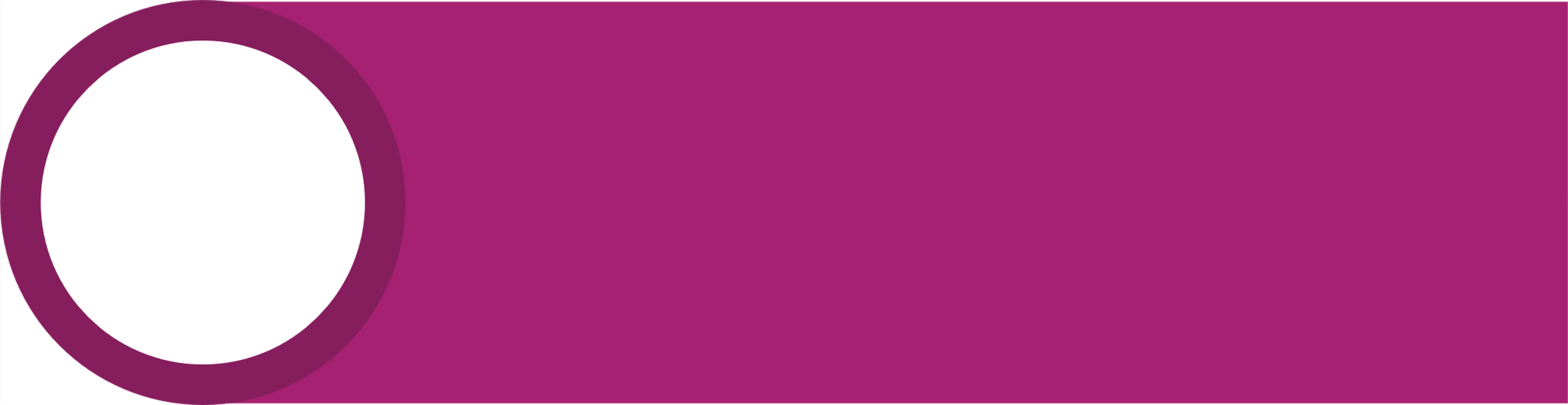 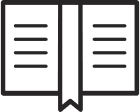 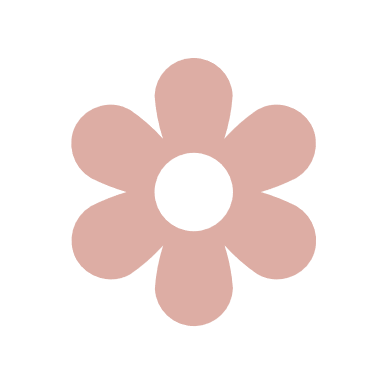 מעבירים את זה הלאה
1
1
ביטויי אכפתיות בכיתה, התחושות הנלוות וההשפעה שיש לכך על האקלים הכיתתי
להיות אדם אכפתי
2
זיהוי התנהגויות אכפתיות ולא אכפתיות בכיתה
מכניסים שמחה לכיתה
3
דרכים מעשיות להגברת התנהגויות אכפתיות וצמצום התנהגויות לא אכפתיות בכיתה
4
5
מטרות השיעור
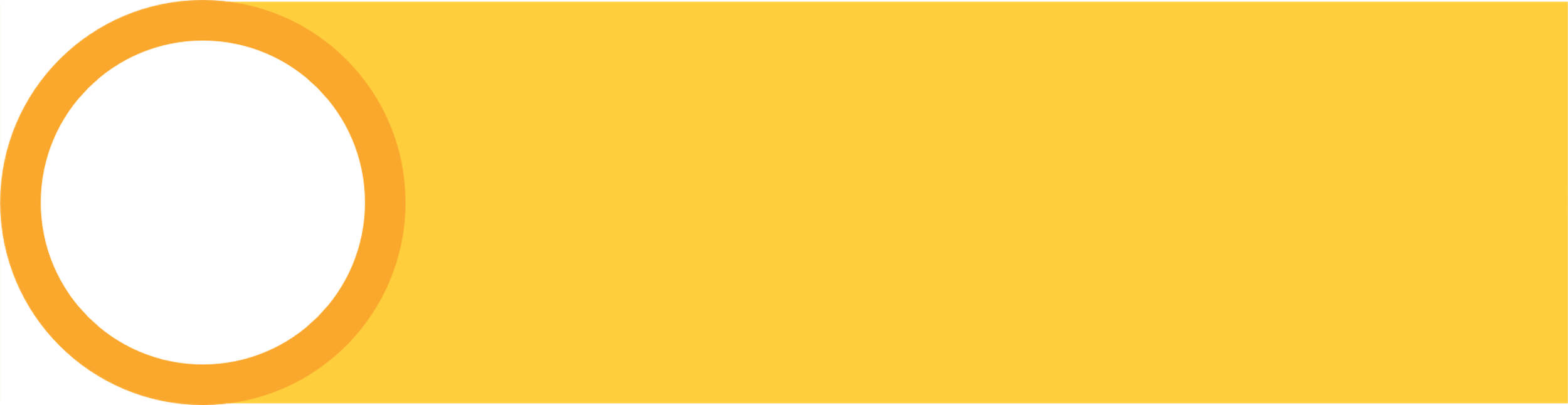 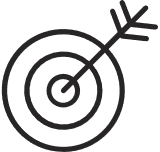 השיעור שלפניכם הוא השיעור הראשון ביחידת לימוד בנושא:
הכיתה האכפתית - יצירת קשרים מיטביים בכיתה
לאפשר לתלמידים להתנסות במצבים של התחשבות באחרים ולהיזכר במקרים בהן חוו / הפגינו אכפתיות.

לחשוף את התלמידים לכך שמעשים אכפתיים משפרים את האקלים החברתי בכיתה ובכלל ואינם חייבים להיות מורכבים –כל אחד יכול לעשותם.
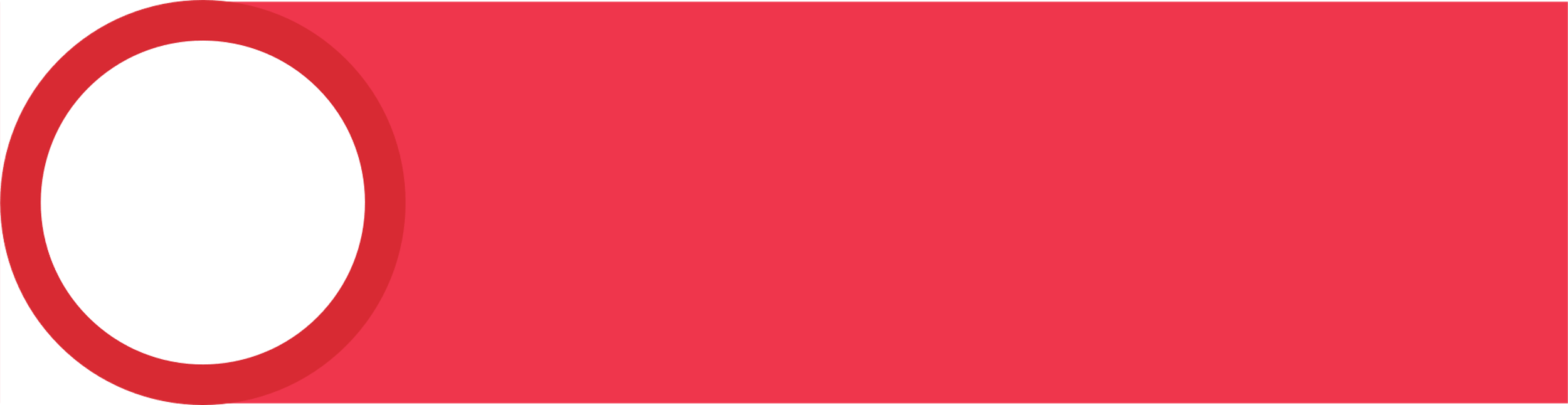 ידע, מיומנויות וערכים
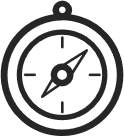 ערכים
מיומנויות
ידע
מיומנויות קוגניטיביות 
      חשיבה ביקורתית - הטלת ספק, קבלת החלטות, הערכת השלכות
      ההתנהגות על הזולת.

מיומנויות רגשיות (תוך-אישי)
מודעות עצמית – זיהוי רגשות, מסוגלות עצמית - הכרה ביכולת הפרט להשפיע על סביבתו / קידום אווירה אכפתית בסביבתו.
הכוונה עצמית – – וויסות רגשות והתנהגות.

מיומנויות חברתיות (בין-אישי)
מודעות חברתית – הבנת האחר, הבנת ההשפעה שיש לפעולות הפרט על האחרים, זיהוי מצבים חברתיים ובפרט, מצבי פגיעה.
התנהלות חברתית – הפגנת אמפתיה, הקשבה, הפגנת התנהגות מכבדת.
דאגה לזולת
אחריות אישית
סובלנות
חברים
התחשבות
ערבות הדדית
אכפתיות
הבנת הקשר בין התנהגות אמפתית ומתחשבת לבין אוירה נעימה בכיתה.
הבנת תוצאות השפעותיה של התנהגות הפרט על רגשותיו של הזולת.
הכרת דרכים להפגנת התנהגויות אכפתיות בקשר בין-אישי.
פרקטיקות העשרה והרחבה
מהלך השיעור
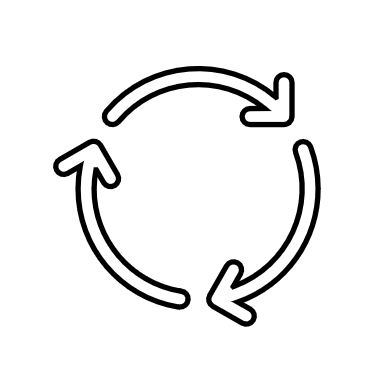 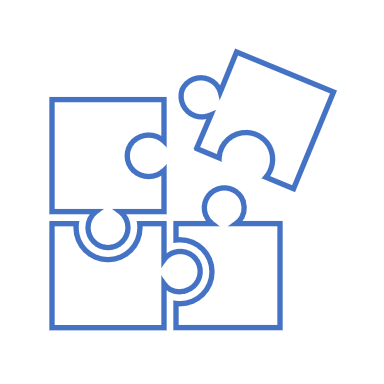 פתיחה:משחק המראה
פעילותבקבוק האכפתיות
מסרים מרכזייםוסיכום
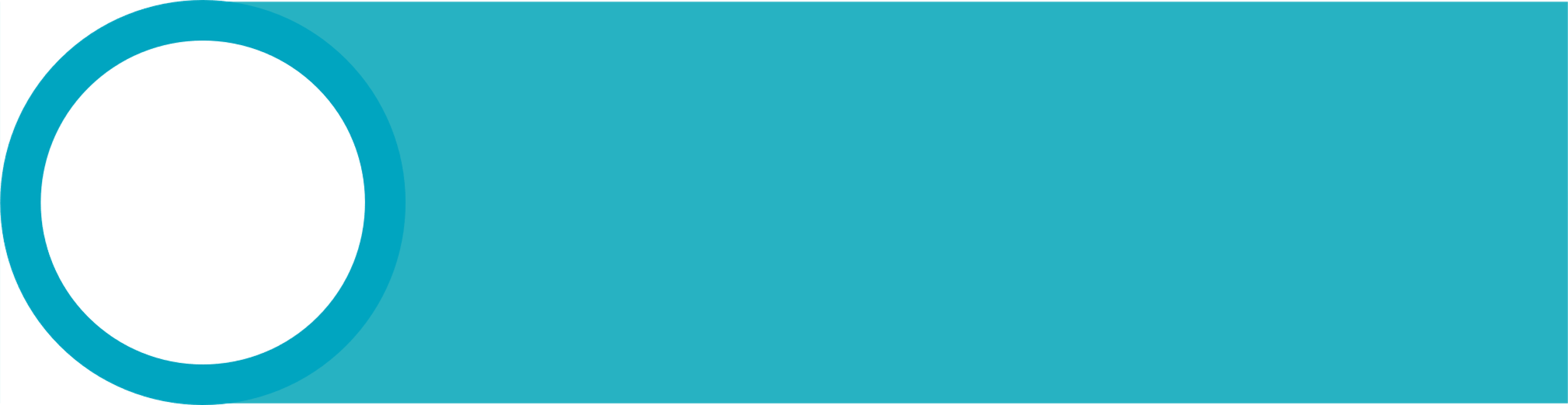 הנחיות להוראת השיעור
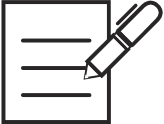 השקופיות הבאות מפרטות את מהלך השיעור ומיועדות להצגה בשיעור.

בגוף כל שקופית מופיע התוכן להקרנה ולעבודה עם התלמידים.
בתחתית השקופית (בהערות) נמצאות הרחבות והנחיות לך – המחנך.
הנחיות לשיח מיטבי
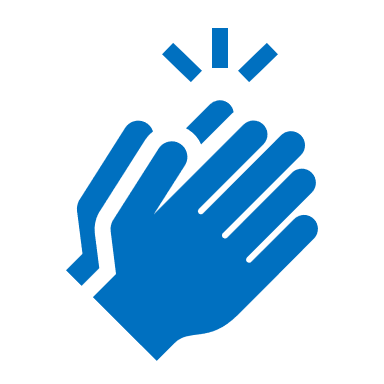 שיח מעודד ומקבל
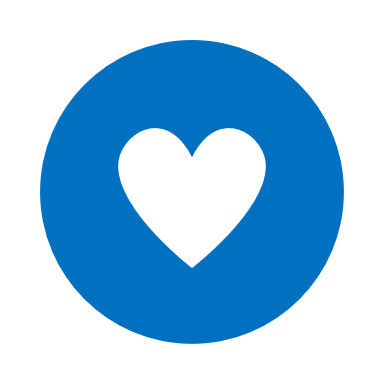 שיתוף מהלב
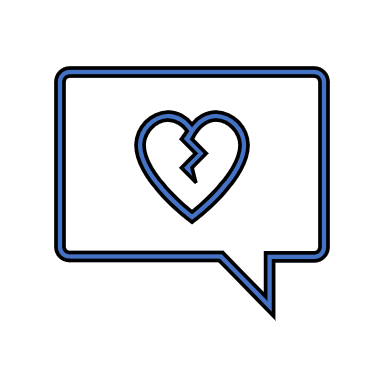 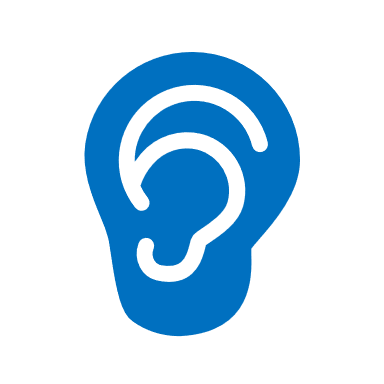 הקשבה ממקום מתעניין ולא שיפוטי
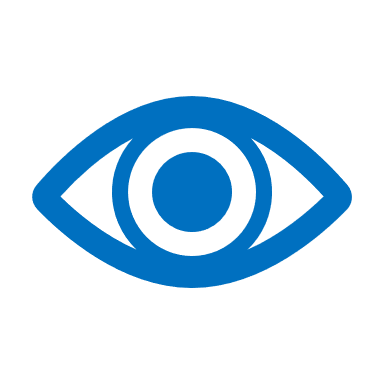 כבוד לדברי החבר
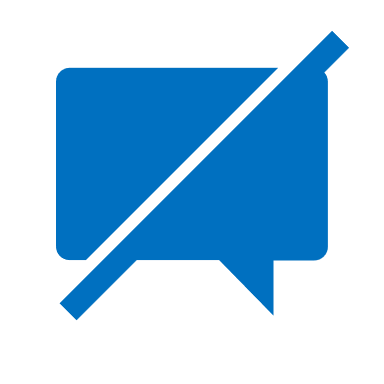 הנאמר בשיח נשאר ביננו, 
אפשר לשתף אחרים בנושא, אך לספר רק על עצמי
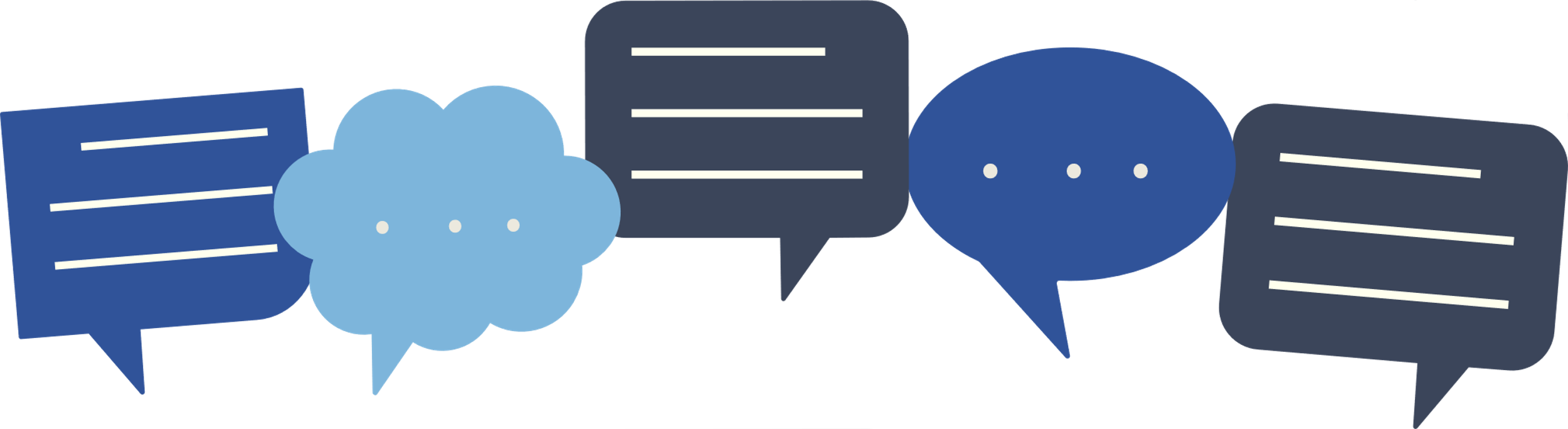 [Speaker Notes: חשוב לחזור על הכללים המרכזיים בכל שיעור, על מנת לבסס מרחב בטוח המאפשר שיח רגשי בין התלמידים.]
פתיחה - משחק המראה
התחלקו לזוגות ושחקו את "משחק המראה" באופן הבא:- אחד מבני הזוג יציג תנועות.
- על בן הזוג לחקות במדויק את התנועות והבעות הפנים שהוצגו לו.
- לאחר מכן, החליפו תפקידים.
[Speaker Notes: מטרת הפעילות - למחנך: להתנסות בהפניית קשב לזולת ולאפשר לו לחוש שאנחנו קשובים אליו.]
משחק המראה –בעקבות הפעילות
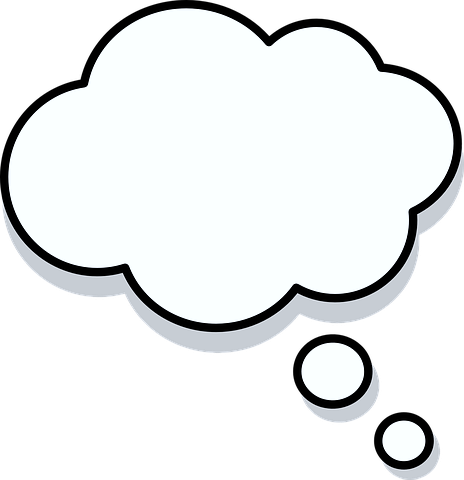 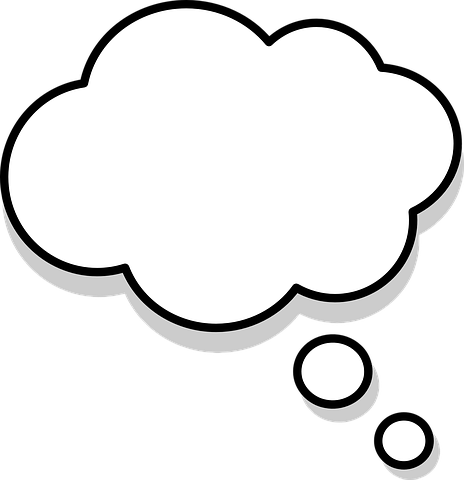 מה אפשר ללמוד מהפעילות?
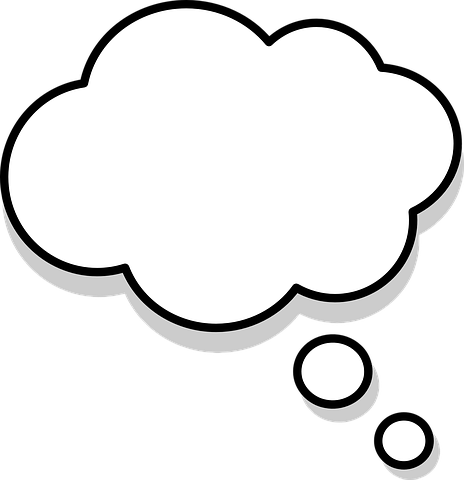 מה דרשה מכם הפעילות?
איך הרגשתם
במהלך הפעילות?
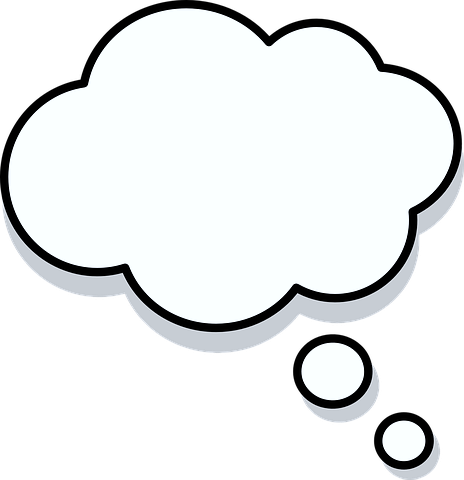 מה היה לכם קל יותר?
הפעילות דורשת מאיתנו לשים לב לאחר ולהיות קשובים אליו ולתנועות שהוא עושה.החזרה על התנועות שלו מסמן לאחרשאנחנו רואים אותו וקשובים אליו.
משחק המראה –בעקבות הפעילות
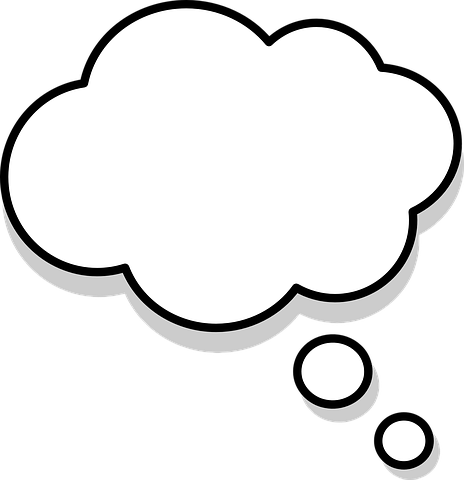 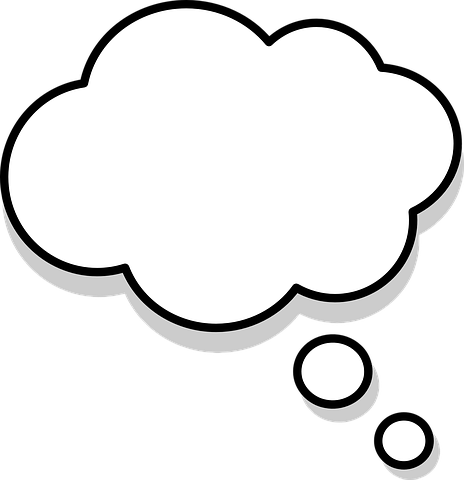 על מה נוכל ללמוד מהבעות הפניםשל הזולת?
בחיי היום-יום בכיתה,
איך נוכל להראות לחבר
שאנחנו רואים אותו
וקשובים אליו,כלומר, שמים לב אליו?
[Speaker Notes: ישנן דרכים שונות שבהן נראה לאחרים שאנחנו קשובים אליהם.
הבעות הפנים, שפת הגוף, ההתנהגות והדברים של האחרים – מלמדים אותנו על הרגשות שלהם.]
גם בכיתה נרצה להרגיש 
שלאחרים אכפת מאיתנו
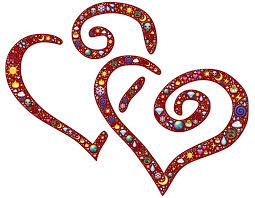 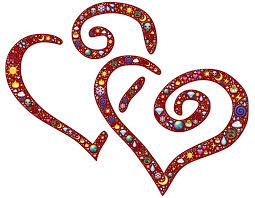 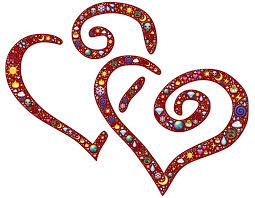 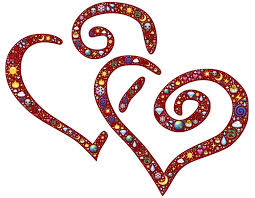 [Speaker Notes: ביום-יום נרצה לשים לב זה לזה, לראות זה את זה – 
לראות את הרגשות, את הצרכים ואת הרצונות של האחרים.התחשבות היא, בין היתר, ראיית האחרים והבנת רגשותיהם  וצרכיהם.]
לפניכם בקבוק המכיל פתקים, 
עליהם רשומים היגדים שונים הקשורים לנושא האכפתיות וההתחשבות.

לפי תור, סובבו את הבקבוק על הרצפה.
התלמיד שהפייה של הבקבוק פונה אליו, ישלוף את אחד הפתקים ויתייחס להיגד המופיע בו.
בקבוק האכפתיות
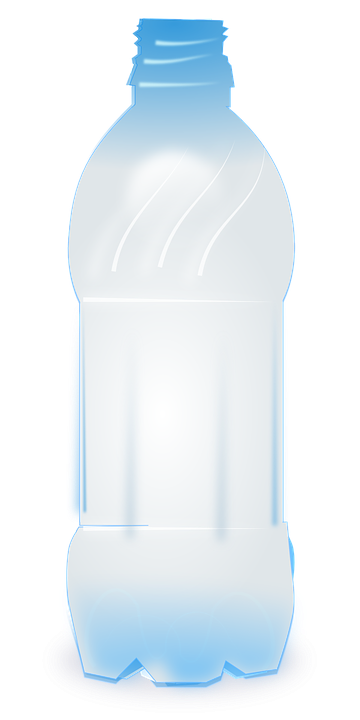 [Speaker Notes: מטרת הפעילות: הפעילות מאפשרת לתלמידים להתחבר בדרכים שונות לנושא האכפתיות בחייהם.]
האם תוכלו לתת דוגמאות נוספות משלכם
להתנהגויות אכפתיות ומתחשבות
שעשיתם בעצמכם או שעשו עבורכם?
באיזה אופן זה משפיע על ההרגשה של מי שעושה את המעשה האכפתי
ושל מי שעושים עבורו את המעשה?
באיזה אופן זה משפיע על האווירה בכיתה?
[Speaker Notes: המחנך יכול להפנות את תשומת הלב של התלמידים לכך שהתנהגויות אכפתיות ניתן לעשות במצבים שונים ובכל עת.]
בקבוק האכפתיות - פתקים
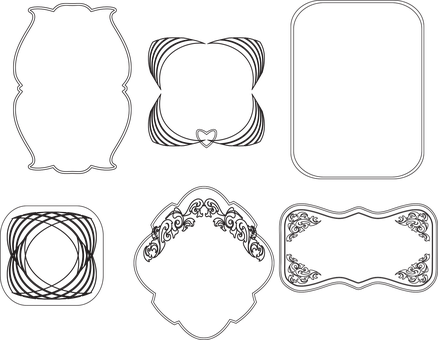 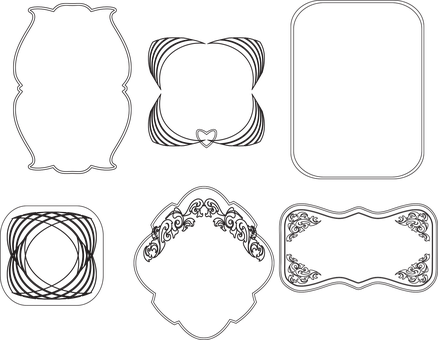 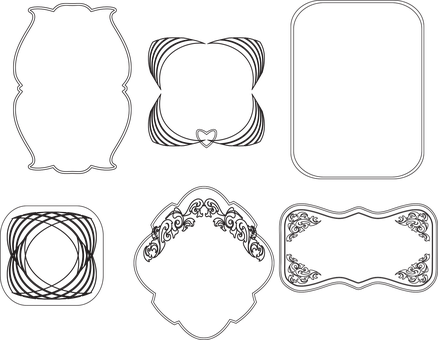 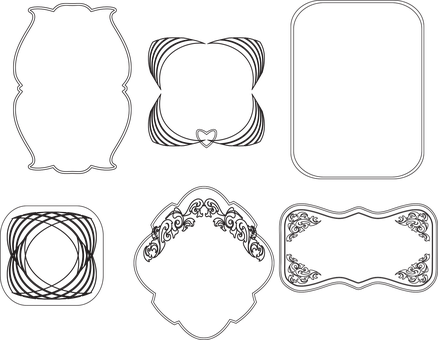 באלו דרכים אני מבטא אכפתיות כלפי מישהו אחר?
הזמנה לאמירה/התייחסות אכפתית כלפי חבר
כשלמישהו אכפת ממני, אני מרגיש ש...
מה שלומך?
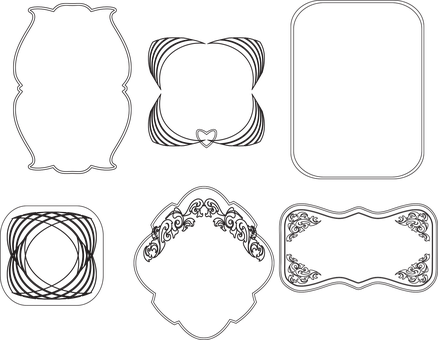 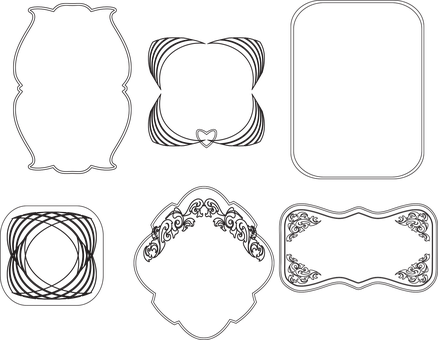 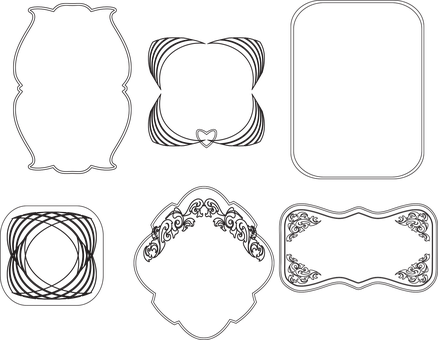 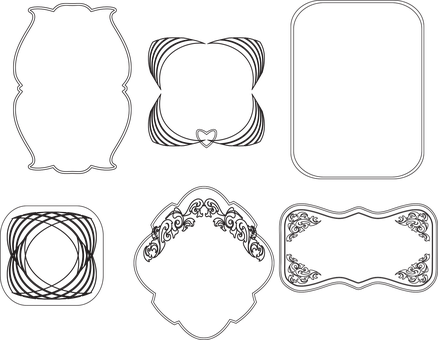 אני מרגיש שלאחרים אכפת ממני כאשר...
באלו דרכים
תלמידים מבטאים אכפתיות זה כלפי זה?
הזמנה לאמירה/התייחסות אכפתית כלפי חבר
איך עבר עליך היום?
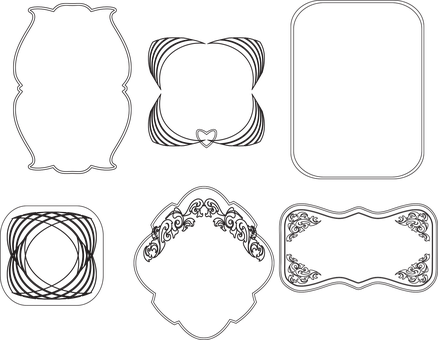 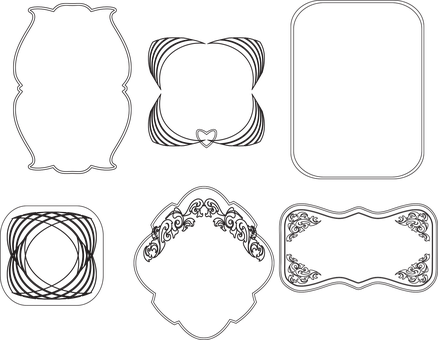 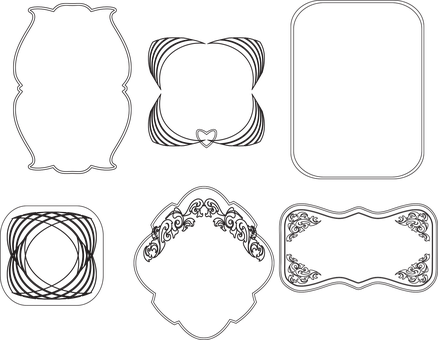 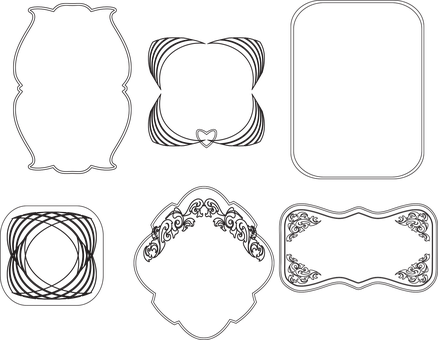 פעם הרגשתי אכפתיות  מחבר כלפיי...מה גרם לי להרגיש כך?
פעם הרגשתי אכפתיות  ממחנך כלפיי...מה גרם לי להרגיש כך?
איך יודעים
שלמישהו אכפת ממני?
איך הגעת לפה היום?
באיזה מצב רוח?
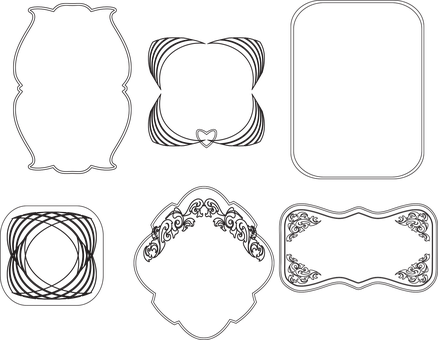 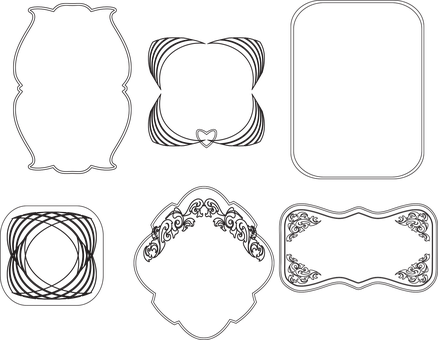 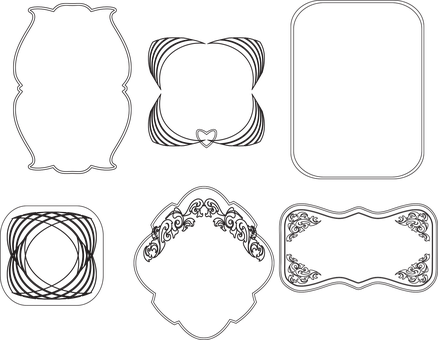 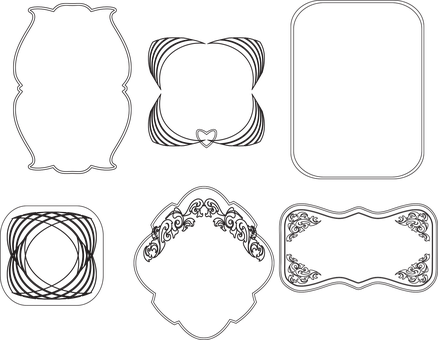 משהו שמישהו עשה
 למעני וריגש אותי
באלו דרכים יכול מחנך
לבטא אכפתיות
כלפי תלמידים?
מה זו אכפתיות בעיניי?
מה היא מאפשרת?
מתי תלמידים מרגישים אכפתיות מצד מחנך
[Speaker Notes: מטרת הפעילות: הפעילות מאפשרת לתלמידים להתחבר בדרכים שונות לנושא האכפתיות בחייהם.

פתקים להדפסה.]
כיצד קשורה הפעילות לחיי היום-יום שלנו בכיתה?
מדוע חשוב לנו להרגיש שלאחרים אכפת מאיתנו?
מה אפשר ללמוד מהמשחק?
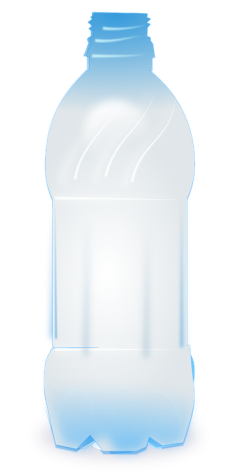 מן המקורות
"וכך אמר להם הקב"ה לישראל: 'בני אהובי, כלום חסרתי דבר שאבקש מכם, ומה אני מבקש מכם? אלא שתהיו אוהבין זה את זה ותהיו מכבדין זה את זה ותהיו יראים זה מזה..."

(תנא דבי אליהו)
כשאני עושה טוב לאחרים, ההשפעה החיובית קורנת ממני על הסביבה.

מעשים מתחשבים כוללים נתינה, עזרה ותשומת לב לזולת ולסביבה.

מעשים אכפתיים אינם חייבים להיות מורכבים - כל אחד יכול לעשותם.
מעשי אכפתיות, התחשבות ונדיבות תורמים לאווירה בכיתה, ובכלל.

מעשים מתחשבים ואכפתיים מובילים לרגשות חיוביים אצל המעניקים והמקבלים.
מסכמים שיעור
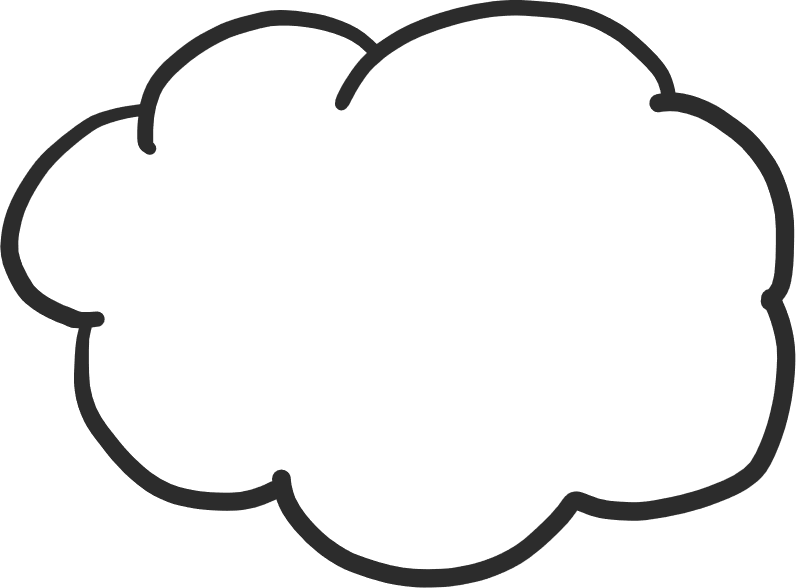 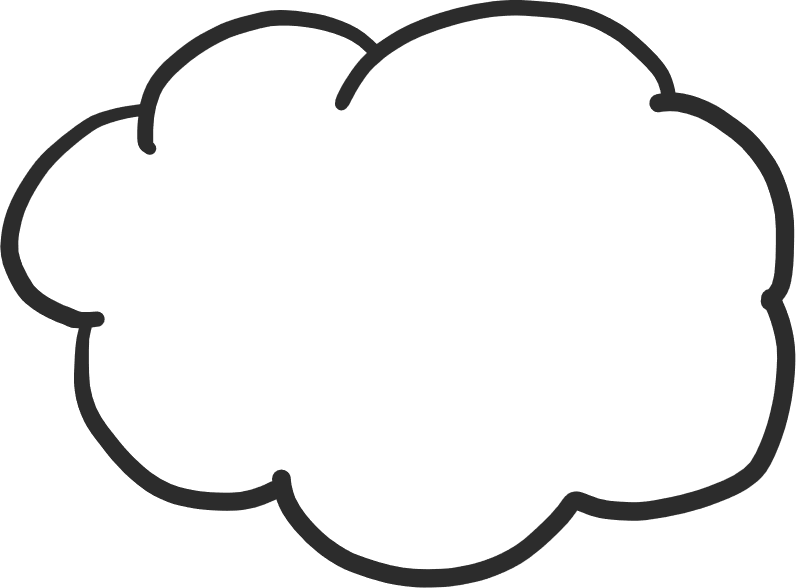 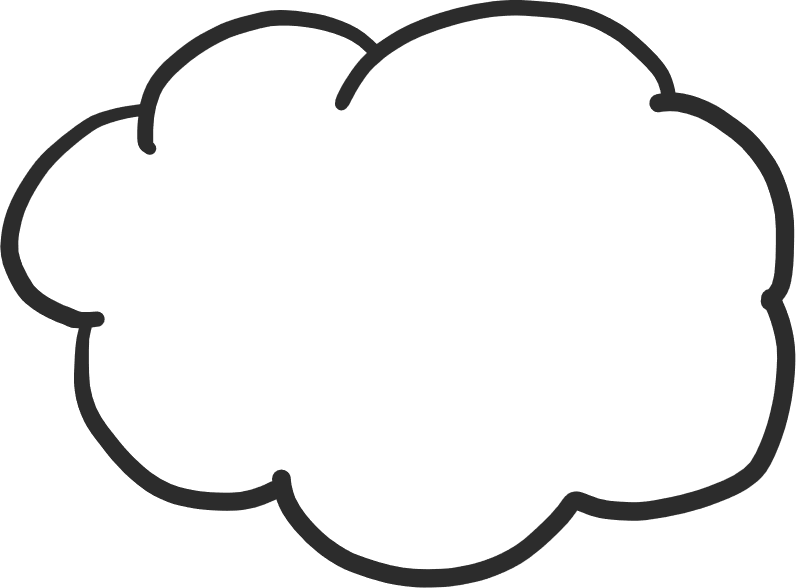 מחשבות שהתעוררו בי במהלך השיעור או בעקבותיו
משהו שריגש אותי
משהו שהפתיע אותי
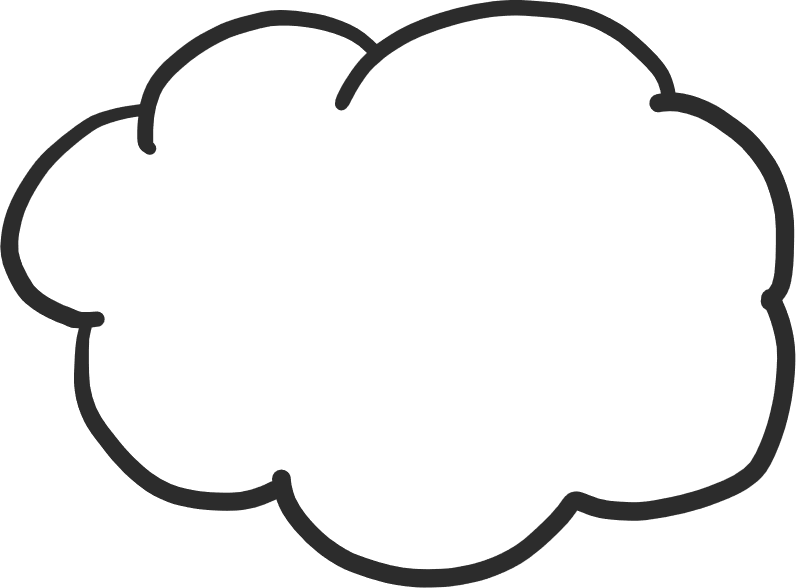 משהו חדש שלמדתי היום
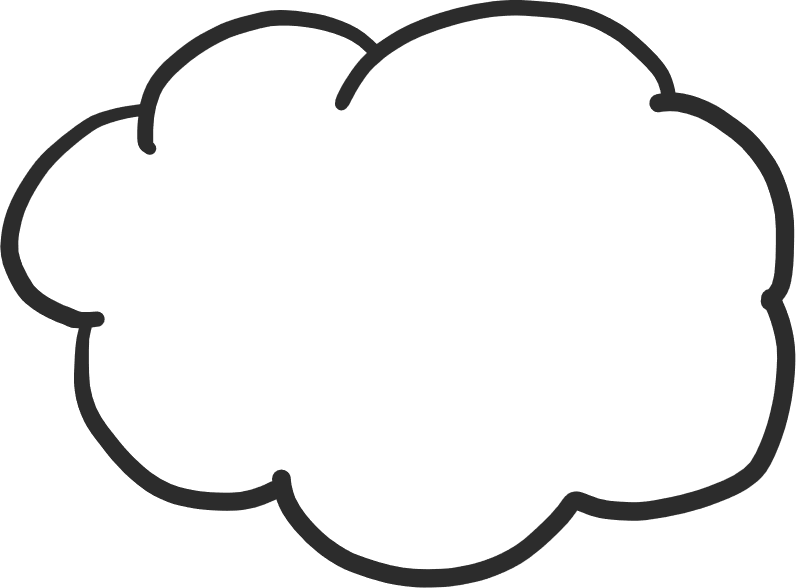 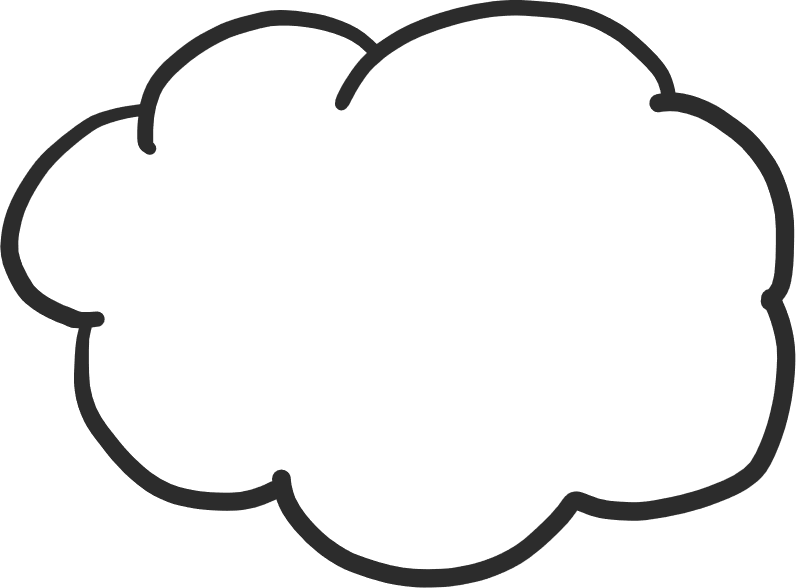 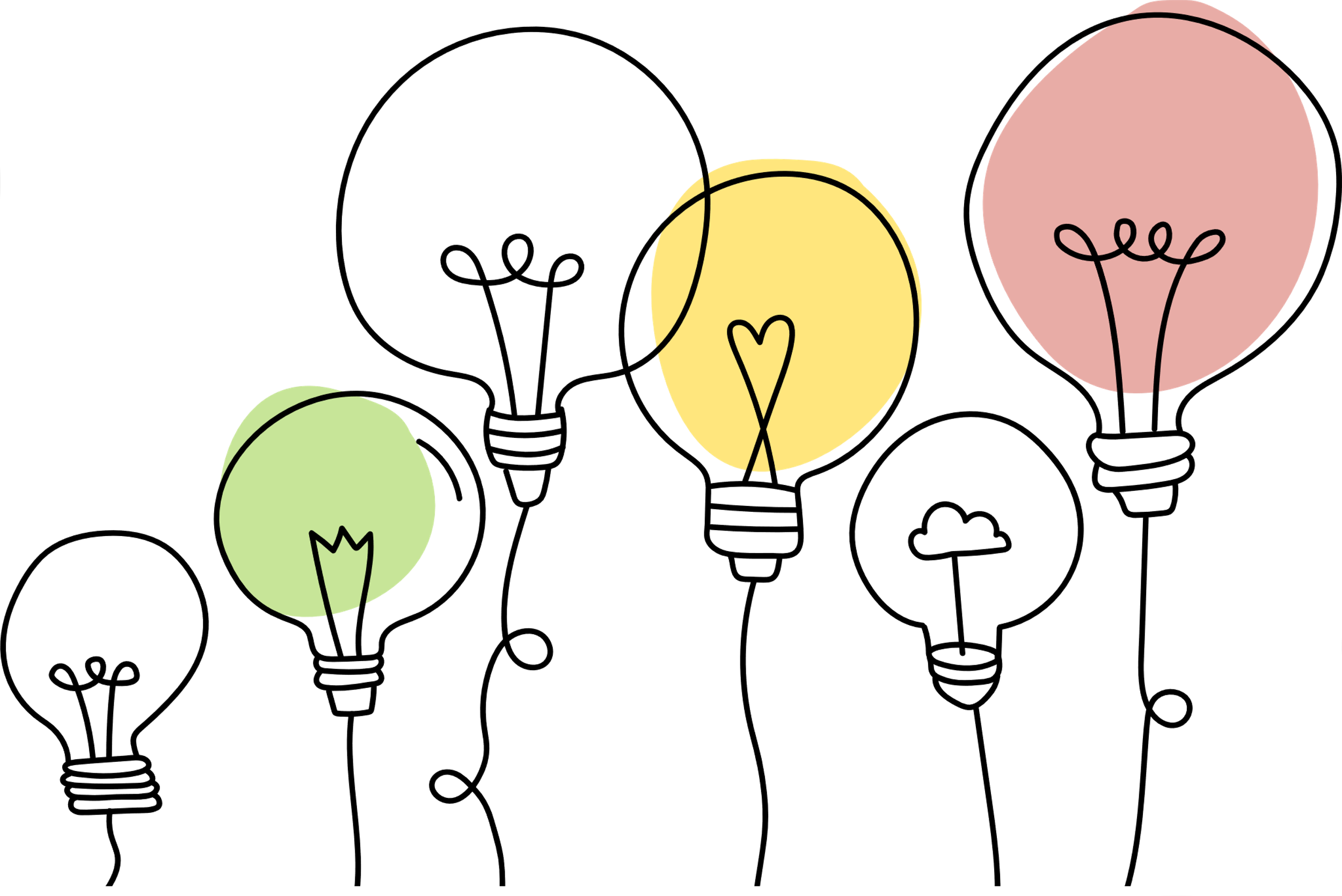 מתוך מה שלמדתי בשיעור, מה אני רוצה לקחת איתי הלאה?
משהו שלמדתי על עצמי היום
[Speaker Notes: מסכמים שיעור: המחנך יבחר ענן אחד להתייחסות, אח"כ ניתן לאפשר לכל תלמיד לבחור משפט שהוא רוצה להתייחס בנוסף. 
נשמע כ- 5 תלמידים]
בכוונתי...
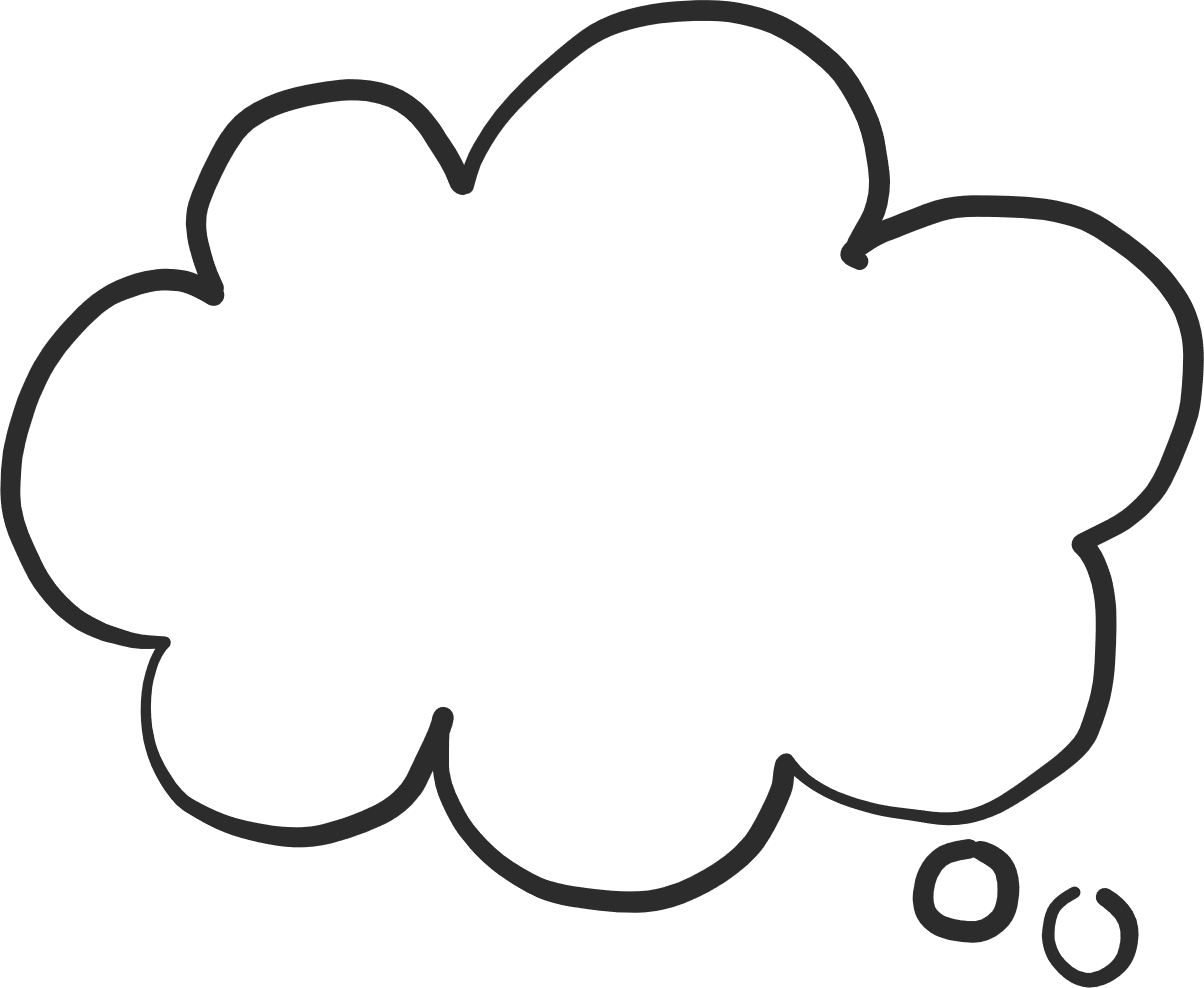 מה בכוונתי לעשות ממחר?
[Speaker Notes: יישום התנהגותי: 
התלמיד מצייר את הענן במחברת שלו ומתבקש לחשוב על דבר אחד שאותו הוא מתכוון לעשות כבר ממחר, בעקבות השיעור. 
ניתן לאפשר לחלק מהתלמידים לשתף כבר כעת בתובנות שלהם, ובנוסף, את שיעור כישורי חיים הבא להתחיל בשיתוף של תלמידים נוספים שמעוניינים בכך.]